Bell Ringer
Ottoman: Growth of Russian Empire (clash with Russia) (5.2.I.B.)
Russo-Turkish War
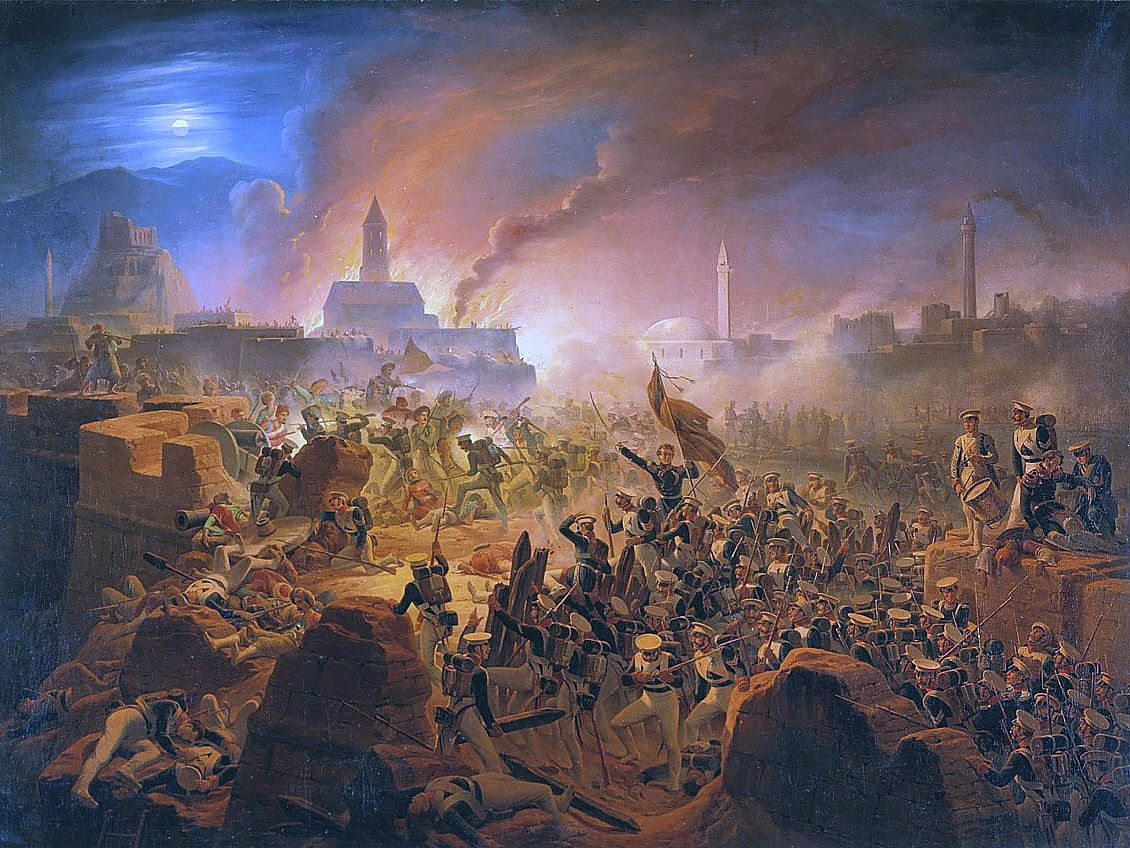 Ottoman loss of territory: Egypt, Balkans (5.2.II.C.)
Egypt
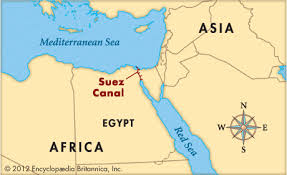 Examples of Reform: Tanzimat
1. Identify and root out corruption
Examples of Reform: Tanzimat
Secular system of education
Examples of Reform: Tanzimat
Infrastructure
Examples of Reform: Tanzimat
Codified Laws
Examples of Reform: Tanzimat
Hatt-I Humayun (Ottoman Reform Edict)
Examples of Reform: Tanzimat
Introduction of Islamic culture
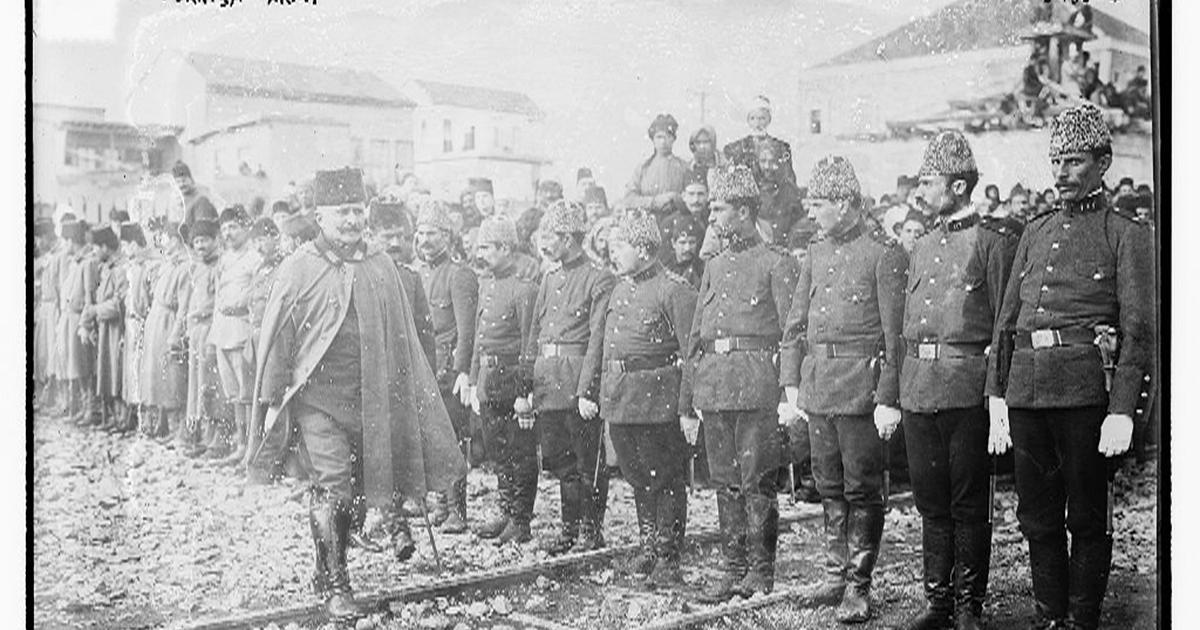 Examples of Reform: Young Turks
Economic Imperialism, British and Opium (5.2.II.E.)
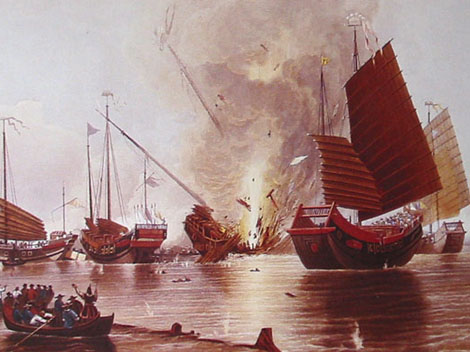 Letter from Commission Lin Tse-Hsu to Queen Elizabeth
We have heard that in your own country opium is prohibited with the utmost strictness and severity:---this is a strong proof that you know full well how hurtful it is to mankind. Since then you do not permit it to injure your own country, you ought not to have the injurious drug transferred to another country, and above all others, how much less to the Inner Land! Of the products which China exports to your foreign countries, there is not one which is not beneficial to mankind in some shape or other. There are those which serve for food, those which are useful, and those which are calculated for re-sale; but all are beneficial. Has China (we should like to ask) ever yet sent forth a noxious article from its soil?
Rebellions influenced by millenarianism, Taiping Rebellion (5.3.III.E.)
Examples of Reform, Self Strengthening Movement (5.3.III.F)
Anti-colonial Movements, Boxer Rebellion (5.3.III.D.)
https://www.youtube.com/watch?v=e3XAYIr0478 

https://www.youtube.com/watch?v=nxmWfbXS4Pw